Blow moulding Machine for PET Bottles
Purpose :
Machines available for 1 to 12 cavities, to make upto 12000 bph ( bottles per hour )
Your Bottles are ready
Now the Question is, how Finsys ERP helps in managing the production of the Pet Bottles  ?
First create the “Machine” = Stretch BMM created
Production capacity , cycle time defined
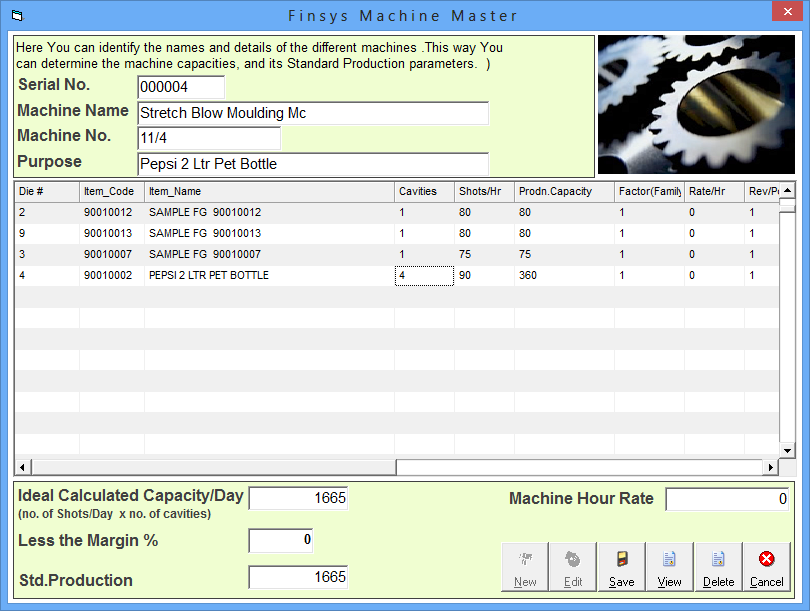 Now over to manufacturing
First stage production
Which shift, which machine ?
Which item / mould today
Who was the operator today ?
Production remarks
How many cavities running ?
Defect – reason wise analysis ?
Other problems ..
Actual shots ? 901 as per machine meter
Why was the production short ?
Machine down time reasons ?
Still not reconciled … till then sorry !! Can’t save